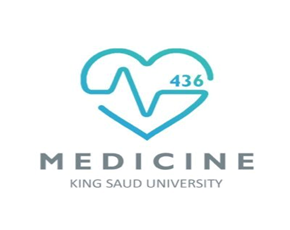 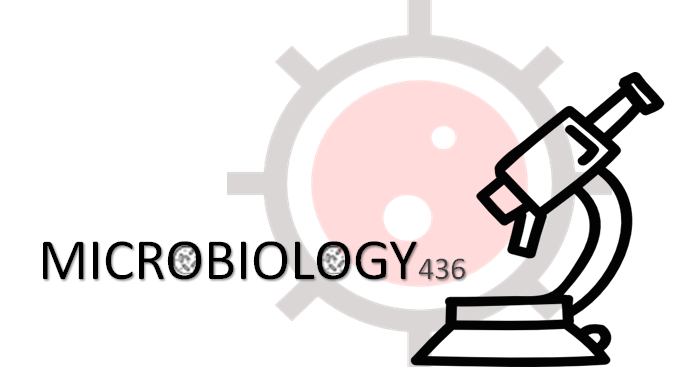 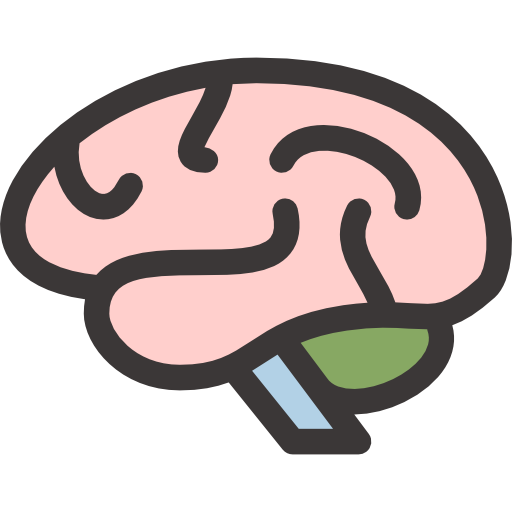 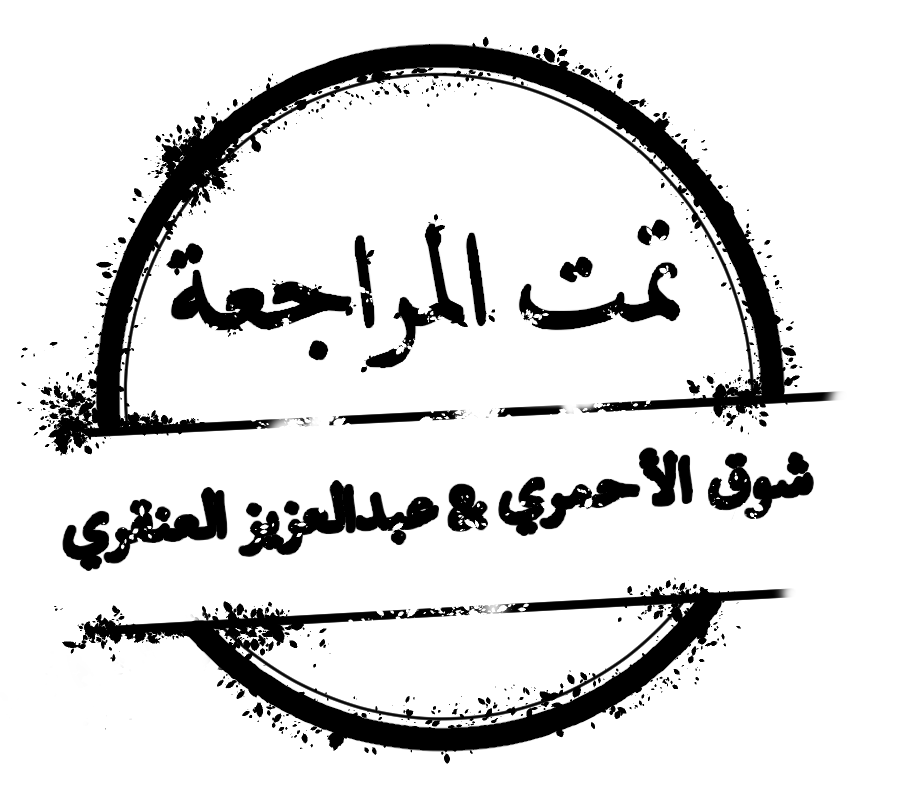 LECTURE: Microbiology of Acute Pyogenic Meningitis
Editing File
Important
Doctor’s notes 
Extra explanation
Only F or only M
"لا حول ولا قوة إلا بالله العلي العظيم" وتقال هذه الجملة إذا داهم الإنسان أمر عظيم لا يستطيعه ، أو يصعب عليه القيام به .
OBJECTIVES:
Upon completion of the lecture , students should be able to:
Define and know important facts about acute pyogenic meningitis. 
Know the epidemiology of acute pyogenic meningitis. 
Know the etiologic agents according to the age and common serotypes of the main causative pathogens 
Know the clinical presentation of acute meningitis 
 Identify the microbiology of common causative agents including the morphology, pathogenesis ,identification and complications. 
Know the approaches to the clinical diagnosis of acute meningitis case with emphasis on lab diagnosis and comparison between normal and abnormal CSF analysis. 
Know the management of acute meningitis case with emphasis on rapid diagnosis and selection of empirical antimicrobial therapy for the common pathogens. 
Know the prevention using vaccination and prophylaxis against common pathogens.
Causes According to the Age
Definition:
Pyogenic meningitis is an inflammation of the meninges  affecting Pia, Arachnoid and subarachnoid space.
Acute in onset suddenly
serious infection, associated with marked inflammatory exudation.
Usually caused by bacterial infections.
May be preceded by URTI.
Can be fatal if untreated.
0-1 month
Young people, Elderly, Pregnant lady
Common Etiologic Agents:
Three main capsulated bacterial species:
 Neisseria meningitidis  
 Sterptococcus pneumoniae  (most serious)
 Hemophilus influenzae (mild & only in children)
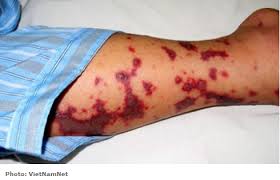 Meningitis- Epidemiology :
There are 1.2 million cases annually worldwide.
135,000 deaths.
Bacterial meningitis is 1 of the top 10 infections causes death worldwide.
Half of the survivals suffer neurological damage, and /or permanent side effects.
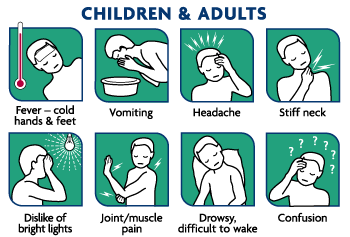 Signs/Symptoms of Acute Meningitis
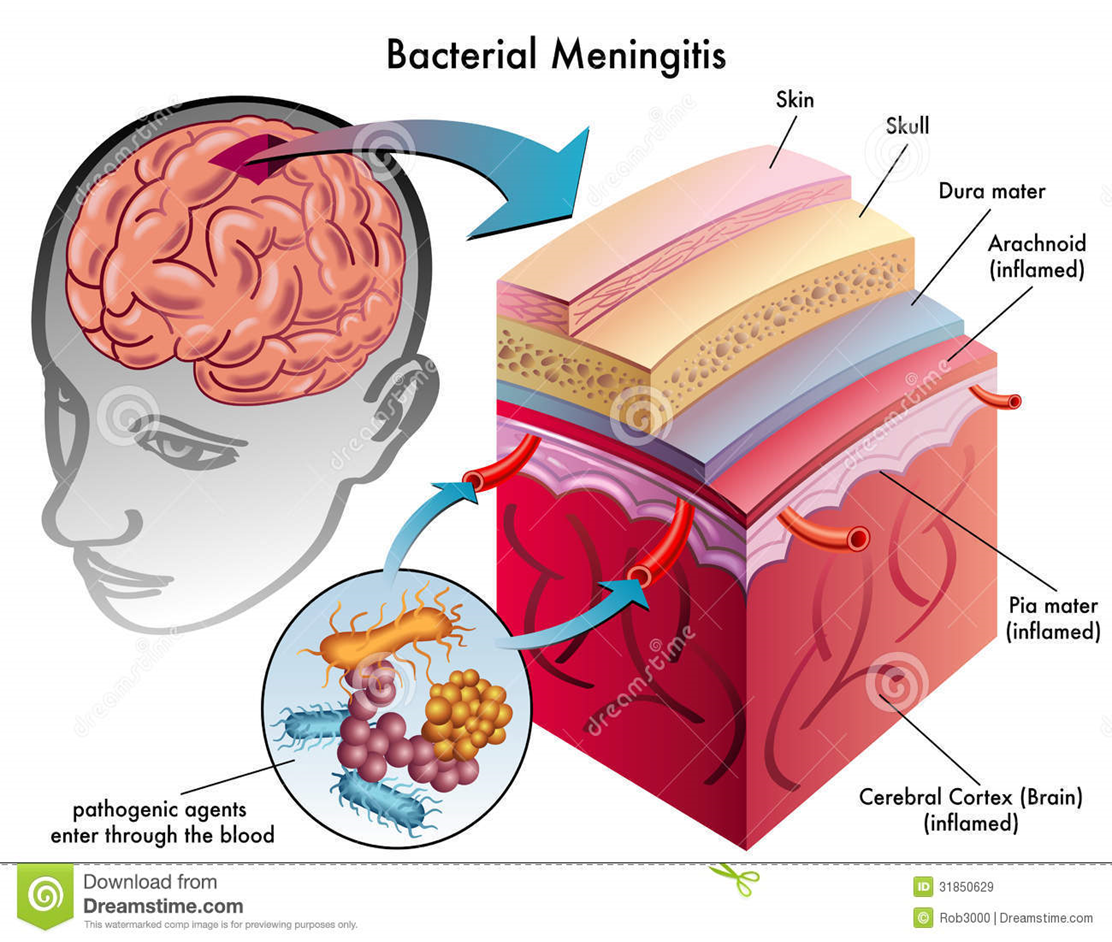 *Q: a boy 2 months old, he has hyperthermia ….etc , In this case the first thing we have to do is? Lumbar puncture.
*Very important, it will come in the exam as a case
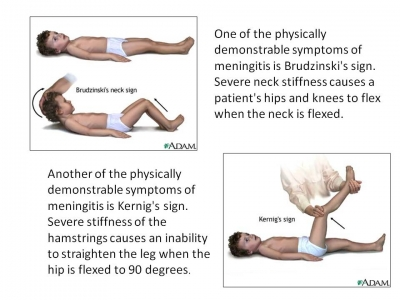 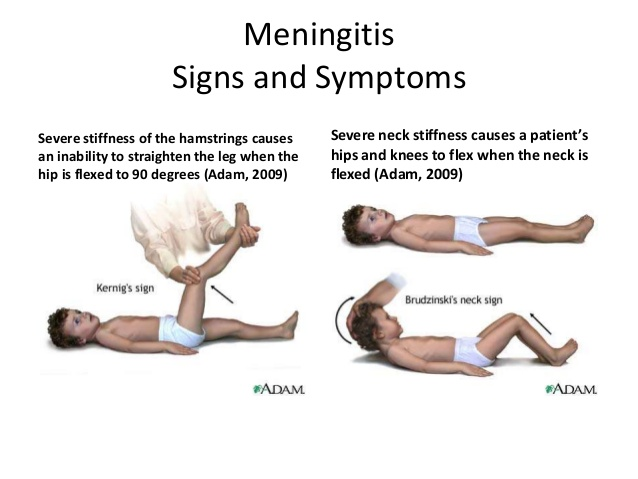 (Brudzinski's neck sign) is the appearance of involuntary lifting of the legs when lifting a patient's head off the examining couch, with the patient lying supine
Kerning's sign is positive when the thigh is flexed at the hip and knee at 90 degree angles, and subsequent extension in the knee is painful (leading to resistance)
Pathogenisis :
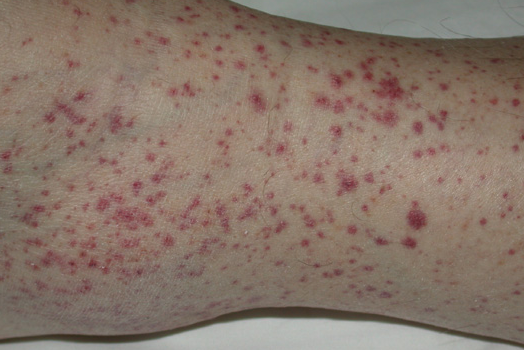 Purpuric (inside the skin)
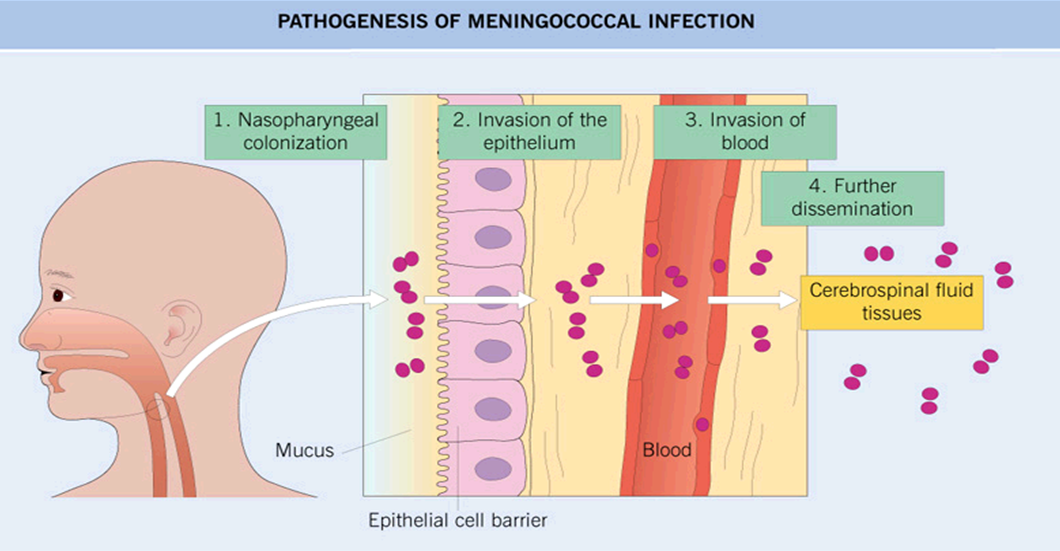 -
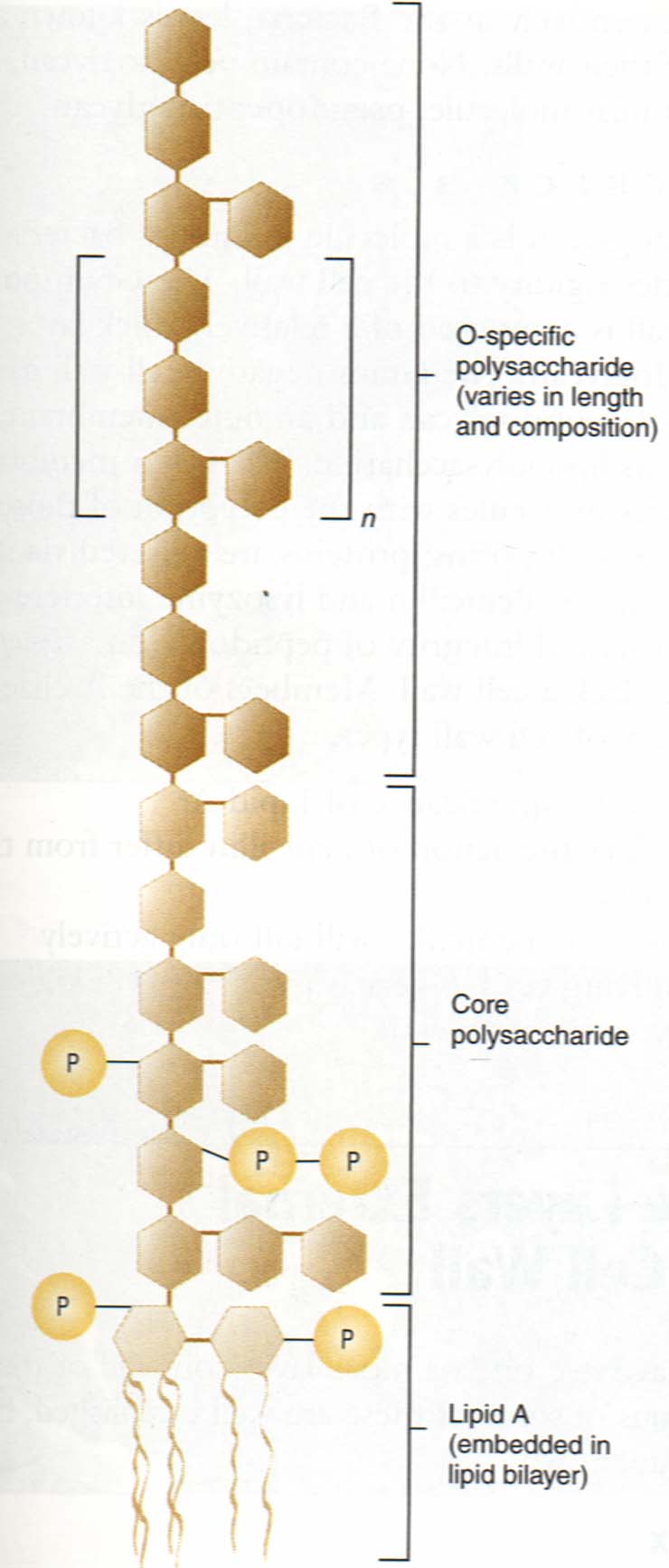 Not vaccinated or they have a problem in their immune system.
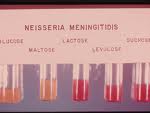 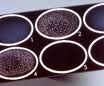 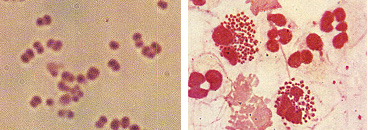 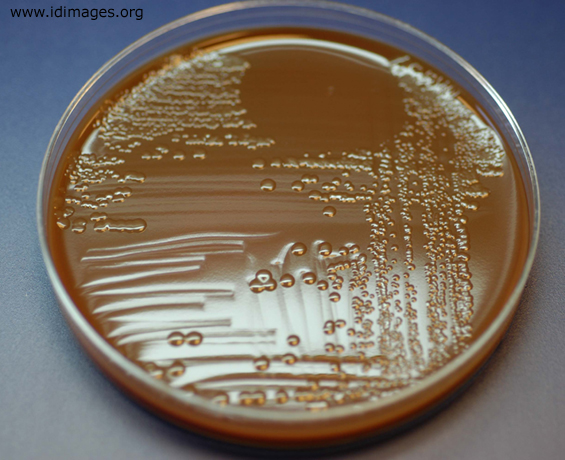 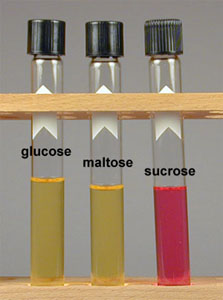 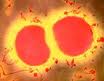 Tests used to identify it:
1- chocolate agar (the best to diagnose bacteremia)
2- gram negative diplococci
3- sugar fermentation: glucose and maltose fermentive
*Very important you should know it, and it should be named as “serogroup” + (based on the difference of polysaccharide)
.
Worse than N.meningitidis
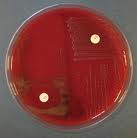 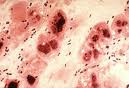 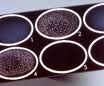 Tests used to identify it:
1- a hemolytic blood agar 
2- gram positive diplococci
3- optochin sensitivity no growness
Have complications ( Deafness )
Very important im MCQ’s
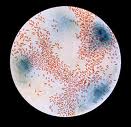 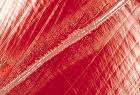 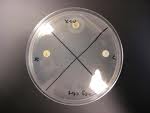 Tests used to identify it:
1- gram negative coccobacilli
2- satellite test
If we discovered Group B in pregnant lady after swapping the vagina we give the baby prophylaxis because if the baby was born while the mother had Group B streptococcus or UTI this will cause an early ( they will comeback to the hospital after 1-2 weeks ) or late infection to the baby. Early infection( from the mother) usually have sepsis or pneumonia while the late infection (from the people surrounding the baby) might develop meningitis.
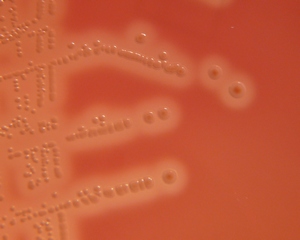 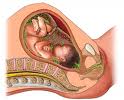 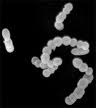 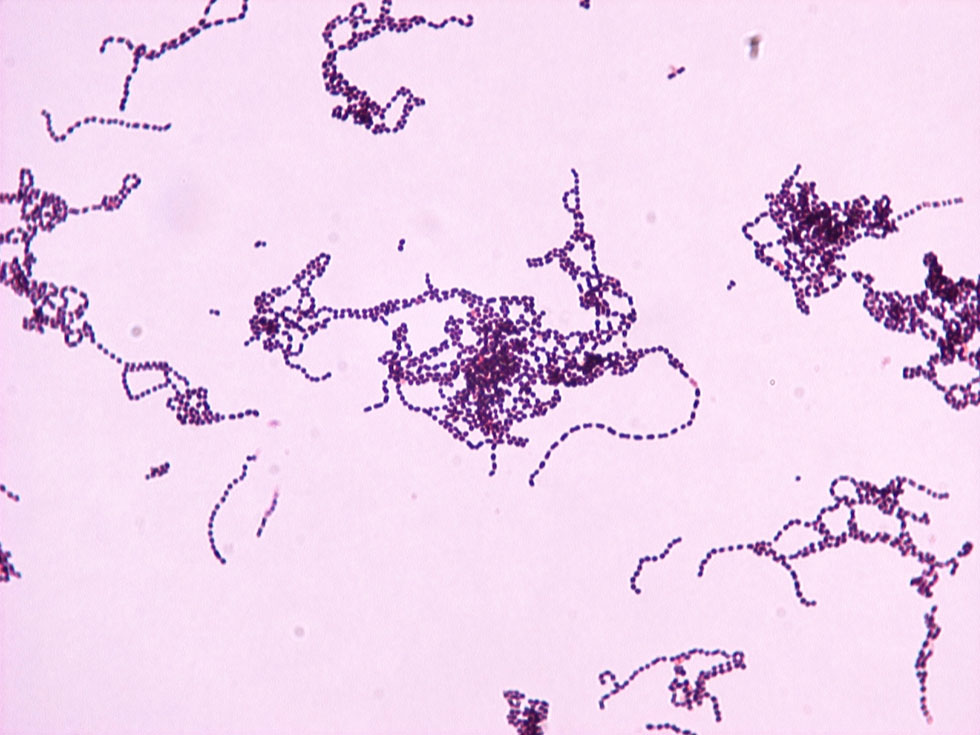 Tests used to identify it:
1- b hemolytic blood agar.   
2- gram positive cocci in chains)
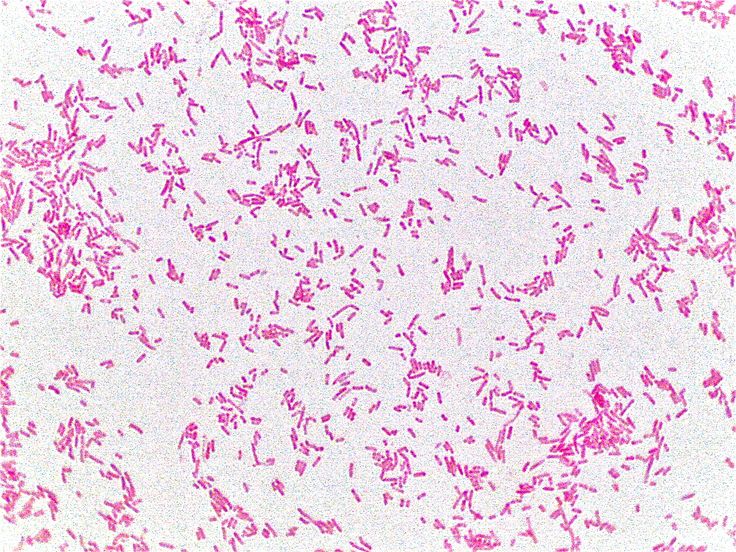 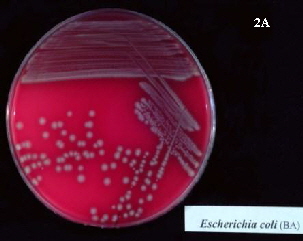 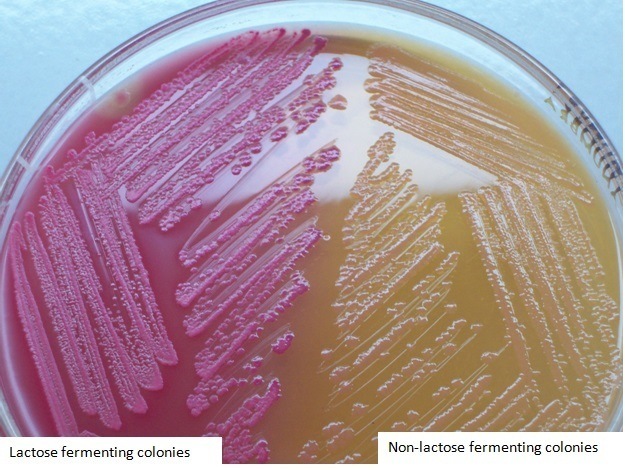 Tests used to identify it:
1- b hemolytic blood agar
 2- gram negative bacilli.  3- lactose fermentation
Elderly, pregnant lady, children
Diagnosis of Meningitis
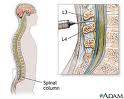 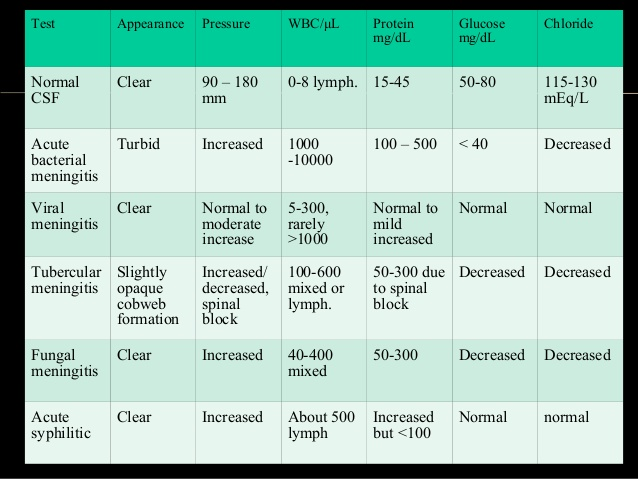 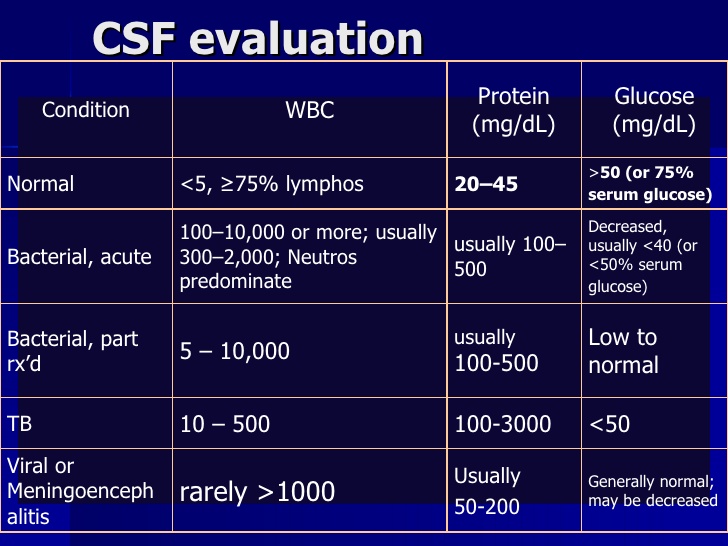 Only in female’s slides
Only in male’s slides
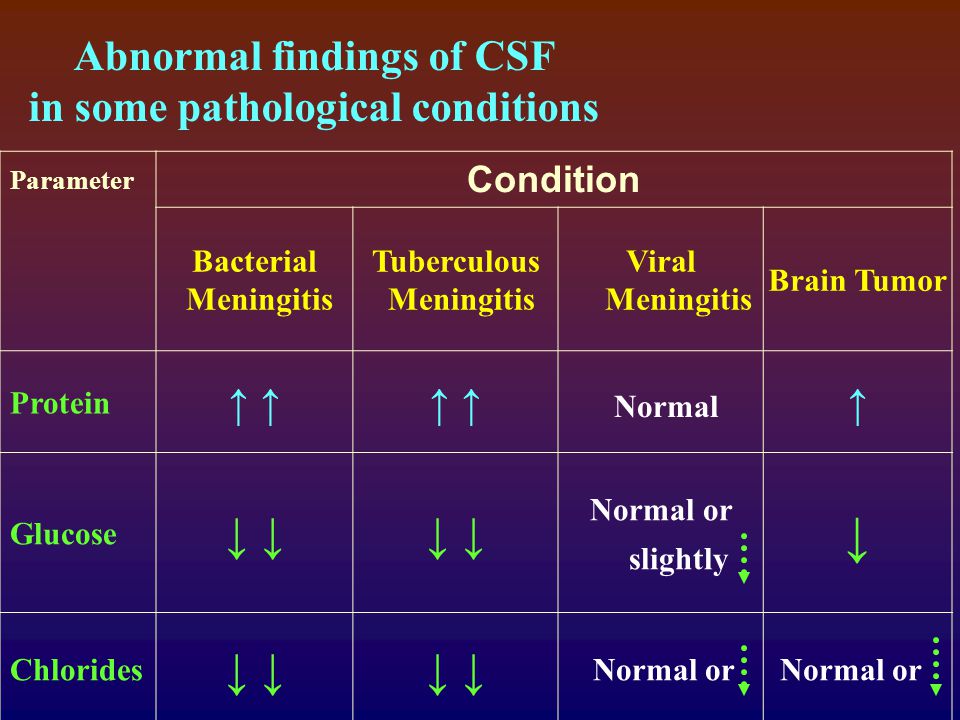 Only in female’s slides
Don’t memorize the numbers.
CNS parameters
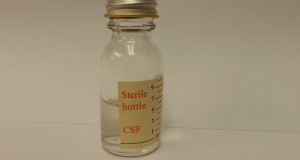 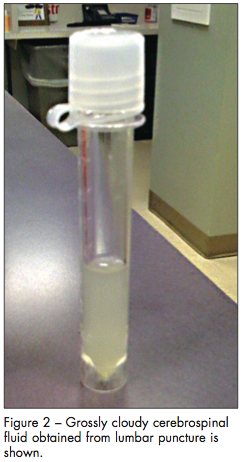 Traumatic LP (not important)
True WBCs in CSF =   Actual WBC in CSF    -            WBC in blood x RBC in CSF
                                                                                                  _______________________
                                                                                                 RBC in blood
Management
Immediately start with antibiotics.
SUMMARY:
QUIZ:
3. A 24-years old presented to the ER with neck stiffness and fever. From the history he performed his pilgrimage “HAJJ” by illegal way. LP confirmed that he had meningitis with the result of gram negative diplococci. Which one of the following is the most likely causative organism. : 

 a. H.infleunzae
 b. Streptococcus pnemoniae
 c. Nesseria meningitidisd. Lesteria 

4.From the previous scenario. What is the most appropriate antibiotic: 

 a.Gentamicin + Ceftrixone
 b. Gentamicin + Vancomycin
 c. Ceftrixone + Vancomycin 
 d. Amoxacillin + Ceftrixone
1.A 6-week neonate presented with fever and loss of appetite. LP has revealed the following: presence of cocci gram positive organism in chain. Which one of the following is the most likely causative organism: 

a. Group B Streptococcusb. E.colic. Listeriad. Streptococcus Pneumoniae .
 
2.For the previous scenario, what is the most appropriate antibiotic: 

a. Gentamicin + Ampicillin
b. Gentamicin + Vancomycin 
c. Ceftrixone + Vancomycin
d. Amoxacillin + Ceftrixone
Answers :1-A 2-A 3-C 4-C
THANK YOU FOR CHECKING OUR WORK, BEST OF LUCK!
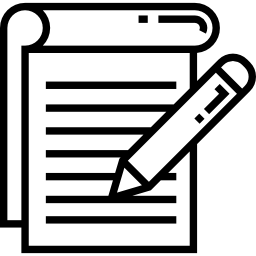 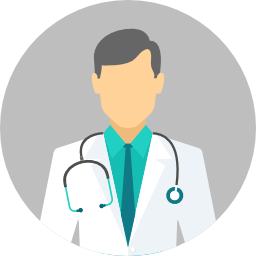 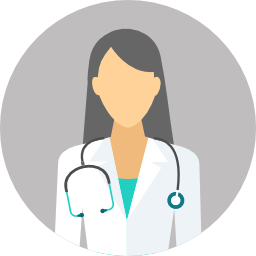 Hamad Alkhudhairy
Yousef aljebrin
Majed alzain
Ibrahim aldeeri
Shrooq Alsomali
Sara Alshamrani
Ghaida Alsaeed
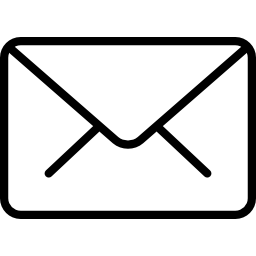 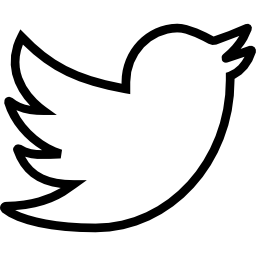 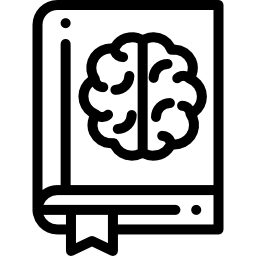 Doctors slides